Deuteronomy
A survey Of the Scriptures
Class Schedule
Lesson 1:Introduction, Chapters 1 & 2
Lesson 2:Chapters 3-5
Lesson 3:Chapters 6-9
Lesson 4:Chapters 10-12
Lesson 5:Chapters 13-15
Lesson 6:Chapters 16-18
Lesson 7:Chapters 19-21
Lesson 8:Chapters 22-25
Lesson 9:Chapters 26-28
Lesson 10:Chapters 29-34
Deuteronomy Break Down
Why Study Deuteronomy?
It’s an old dusty book of Laws
This Photo by Unknown Author is licensed under CC BY
Why Study Deuteronomy?
Actually, Deuteronomy is a book about grace. It’s written in light of God’s gracious promises to Abraham, Isaac, and Jacob, and states that God is about to act on these promises and give them the promised land!
It’s an old dusty book of Laws
Why Study Deuteronomy?
It does not apply to us anymore.
This Photo by Unknown Author is licensed under CC BY-SA
Why Study Deuteronomy?
It’s true that Christians are no longer under the Old Covenant, and we need to account for the differences between the Old and the New Covenants. But Deuteronomy is still authoritative revelation about the same God whom Christians love and worship. 
Deuteronomy 6:5 – Matthew 22:37
It does not apply to us anymore.
Why Study Deuteronomy?
Without Deuteronomy, books of the Old Testament will be unclear.
Why Study Deuteronomy?
Without Deuteronomy, books of the Old Testament will be unclear.
Why does God send drought, foreign raiders, and eventually exile to his people in 1–2 Kings?
Why Study Deuteronomy?
Without Deuteronomy, books of the Old Testament will be unclear.
Why does God send drought, foreign raiders, and eventually exile to his people in 1–2 Kings?
Deuteronomy 28
Why Study Deuteronomy?
Without Deuteronomy, books of the Old Testament will be unclear.
Why does God send drought, foreign raiders, and eventually exile to his people in 1–2 Kings? 
Why does God put his words in Jeremiah’s mouth, rebuke his people with white-hot anger, and then announce a new covenant which has the law written on the heart?
Deuteronomy 28
Why Study Deuteronomy?
Without Deuteronomy, books of the Old Testament will be unclear.
Why does God send drought, foreign raiders, and eventually exile to his people in 1–2 Kings? 
Why does God put his words in Jeremiah’s mouth, rebuke his people with white-hot anger, and then announce a new covenant which has the law written on the heart?
Deuteronomy 28

Deuteronomy 18, 29, and 30
Why Study Deuteronomy?
Without Deuteronomy, books of the Old Testament will be unclear.
Israel in Deuteronomy is facing the same core temptations that you are.
Why Study Deuteronomy?
Israel in Deuteronomy is facing the same core temptations that you are.
Do you sometimes doubt whether God is for real, or does a close friend make you doubt?
Deuteronomy 13
Why Study Deuteronomy?
Israel in Deuteronomy is facing the same core temptations that you are.
Do you sometimes doubt whether God is for real, or does a close friend make you doubt? 
Do you struggle with pride when you think about your successes?
Deuteronomy 9
Why Study Deuteronomy?
Israel in Deuteronomy is facing the same core temptations that you are.
Do you sometimes doubt whether God is for real, or does a close friend make you doubt? 
Do you struggle with pride when you think about your successes? 
How often have your possessions taken precedence over prayer?
Deuteronomy 8 & 31
Why Study Deuteronomy?
Israel in Deuteronomy is facing the same core temptations that you are.
Do you wish God were more manageable, and not so complex and hard to understand
Deuteronomy 4
Why Study Deuteronomy?
Israel in Deuteronomy is facing the same core temptations that you are.
Do you wish God were more manageable, and not so complex and hard to understand
Do you struggle against cutting corners in your work or with money?
Deuteronomy 4

Deuteronomy 16
Why Study Deuteronomy?
Israel in Deuteronomy is facing the same core temptations that you are.
Do you wish God were more manageable, and not so complex and hard to understand
Do you struggle against cutting corners in your work or with money?
Do you have very exacting standards for others and struggle to have patience with them?
Deuteronomy 4

Deuteronomy 16Deuteronomy 24
Why Study Deuteronomy?
Israel in Deuteronomy is facing the same core temptations that you are.
Do you wish God were more manageable, and not so complex and hard to understand
Do you struggle against cutting corners in your work or with money?
Do you have very exacting standards for others and struggle to have patience with them? 
Are you timid around people when God calls you to be brave?
Deuteronomy 4

Deuteronomy 16Deuteronomy 24
Deuteronomy 1
Overview of Deuteronomy
What does Deuteronomy mean?
What does Deuteronomy mean?
Deuteronomium Latinized form of the Septuagint (Greek) translation title. Deuteronomy means "second law" in Greek.
What does Deuteronomy mean?
Deuteronomium Latinized form of the Septuagint (Greek) translation title. Deuteronomy means "second law" in Greek. 
‘Elleh Haddebarim’“These are the words” (1:1)
Date and Author?
500-800 BC / Anonymous author or authors
1400s BC / Moses
Date and Author?
500-800 BC / Anonymous author or authors
Ex 34:28 assumed that Moses himself engraved the Ten Commandments onto the second set of tablets. 
Deuteronomy leaves no doubt that God himself inscribed them also the second time around (9:9-17 and 10:1-5).
Date and Author?
500-800 BC / Anonymous author or authors
Ex 34:28 assumed that Moses himself engraved the Ten Commandments onto the second set of tablets. 
Deuteronomy leaves no doubt that God himself inscribed them also the second time around (9:9-17 and 10:1-5).
We’ll discuss this as we open the to chapters 1-4
“
Christ Believed Moses was AuthorMatt. 19:7-8; Mark 10:3-5; 12:19; John 5:46-47
”
Moses Is Author
“
Peter (Acts 3:22)Stephen (Acts 7:37-38)Paul (Rom. 10:19; 1 Cor. 9:9)Hebrews (Heb. 10:28)
”
Moses Is Author
The Scope of Deuteronomy
Deuteronomy is similar to Leviticus in that both books consist, almost entirely, of instructions and speeches. 
The scope of history covered in Deuteronomy is very brief. All the events recorded took place on the plains of Moab, probably within a few weeks, just before Israel's entrance into Canaan
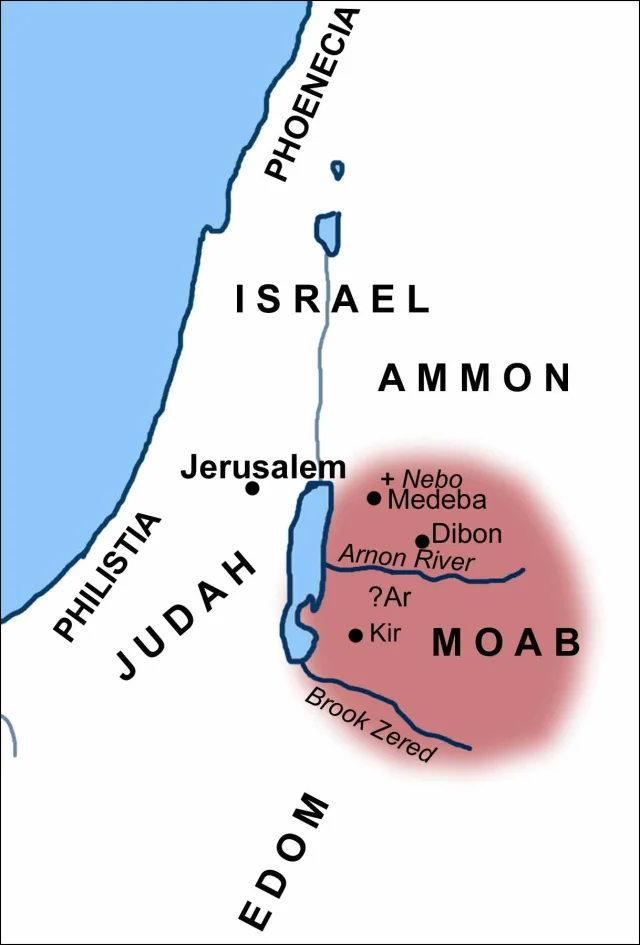 Chapter 1 & 2 discussion
What can we assume from verse 1:1 and 2:10-11?
Why is this important for us during our study?
Both chapters cover a lot of information in a short essay. Why does Moses cover things in such an abbreviated form?
1:6-18 What does Moses call Mount Sinai?
Chapter 1 & 2 discussion
1:19-46 Deal with Israel's failure at Kadesh-barnea (also called Kadesh), its causes, and its consequences.
Who can we relate these Israelites to? 
V39 What is Moses nodding to when he speaks of the children?
Chapter 1 & 2 discussion
Chapter 2:1- 6 Speaks of the 40 Year Journey of the Israelites. Although this punishment seems cruel, what does verse 7 reveal to us?
What does Verse 5, 9 and 19 reveal to us?
Verse 14  The crossing of the Zered Wadi was a benchmark event for the Israelites. What is the significance of this crossing?
Chapter 1 & 2 discussion
The conquest of the kingdom of Sihon 2:24-37
Moses emphasizes an important thought in vv25,29,30,31,33,and 36?
CLASSICAL LITERATURE
35